DIREZIONE DIDATTICA 1° CIRCOLO “CARMINE”Largo Peculio N I C O S I A
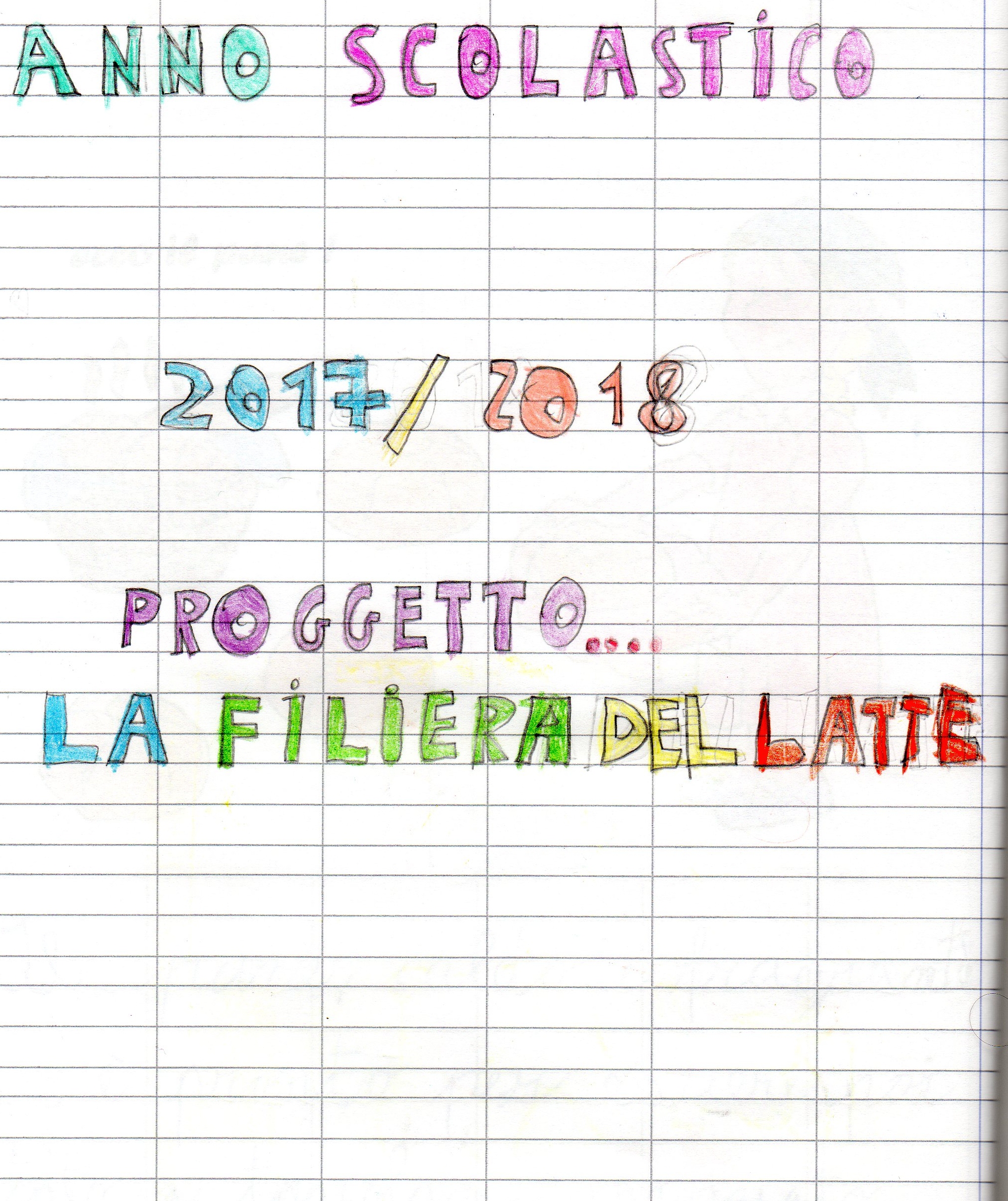 [Speaker Notes: “LA FILIERA DEL LATTE”]
“LA FILIERA DEL LATTE” 

Progetto in orari extracurricolare 
per la
Scuola Primaria
Hanno partecipato le Classi :
2^ A – 2^B - 2^ C
  Plesso Carmine
Il territorio, utilizzato come laboratorio decentrato, deve essere elemento centrale della programmazione e dell'apprendimento, divenendo così occasione di condivisione e di confronto fra gli insegnanti, gli amministratori, le famiglie e soprattutto gli alunni.
Il percorso LATTE rientra appieno negli obiettivi prefissati dal progetto sia nel percorso alimentazione sia nel percorso antispreco ed energia
OBIETTIVI
Conoscere il ciclo produttivo del latte per cogliere l’impatto nell’ alimentazione umana e nella natura.
Riflettere  sul territorio che ci circonda e sulle tradizioni alimentari che lo Caratterizzano: «Il formaggio» .
Individuare le caratteristiche organolettiche degli alimenti.
Scoprire le proteine.
Scoprire le vitamine.
ANIMALI AL PASCOLO
La mungitura elettrica
La mungitura
LA REFRIGERAZIONE
RACCOLTA DEL LATTE
L’ANALISI
HANNO COLLABORATO AL PROGETTOGLI INSEGNANTI:
Cannata Franca – Ferrara Antonia 
Botta Antonina – Tumia Enrico
 Campione Giusy - Isaia Solange
Fiscella Damiana - Caldareri Felicia D’Anna Carmelita.